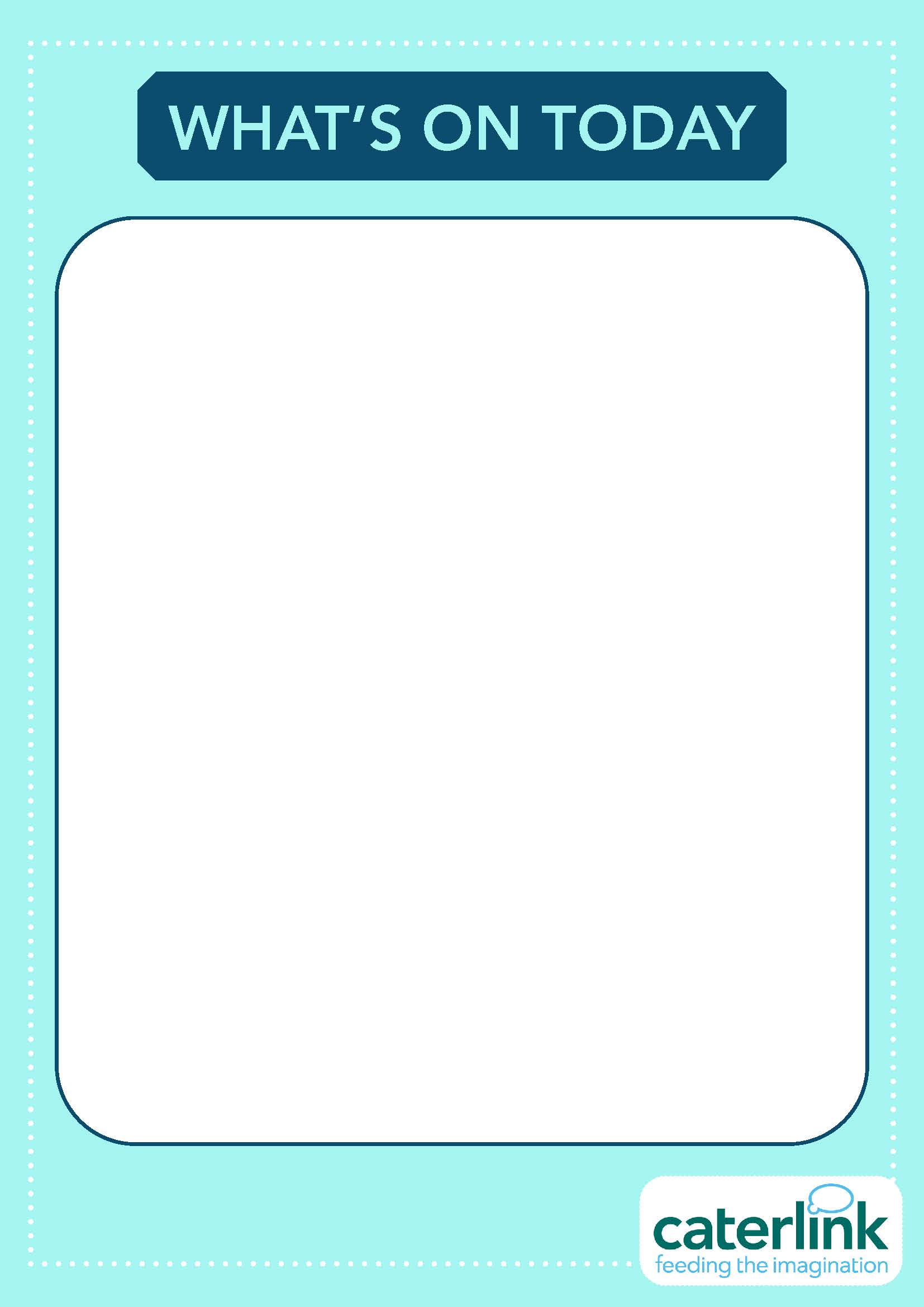 Cold Meal Deal £2.50

1.Any Filled Roll or Cold Pasta Pot

2.Small Fruit/Dessert Pot
Or
 Cookie
or
Fresh Fruit

3.Juice Cuplet/Water

Sandwich £1.60
Filled Roll £1.25
Premium Roll £1.40
Pasta Pot £1.35
Cold wrap £1.80
Baguettes from £1.80
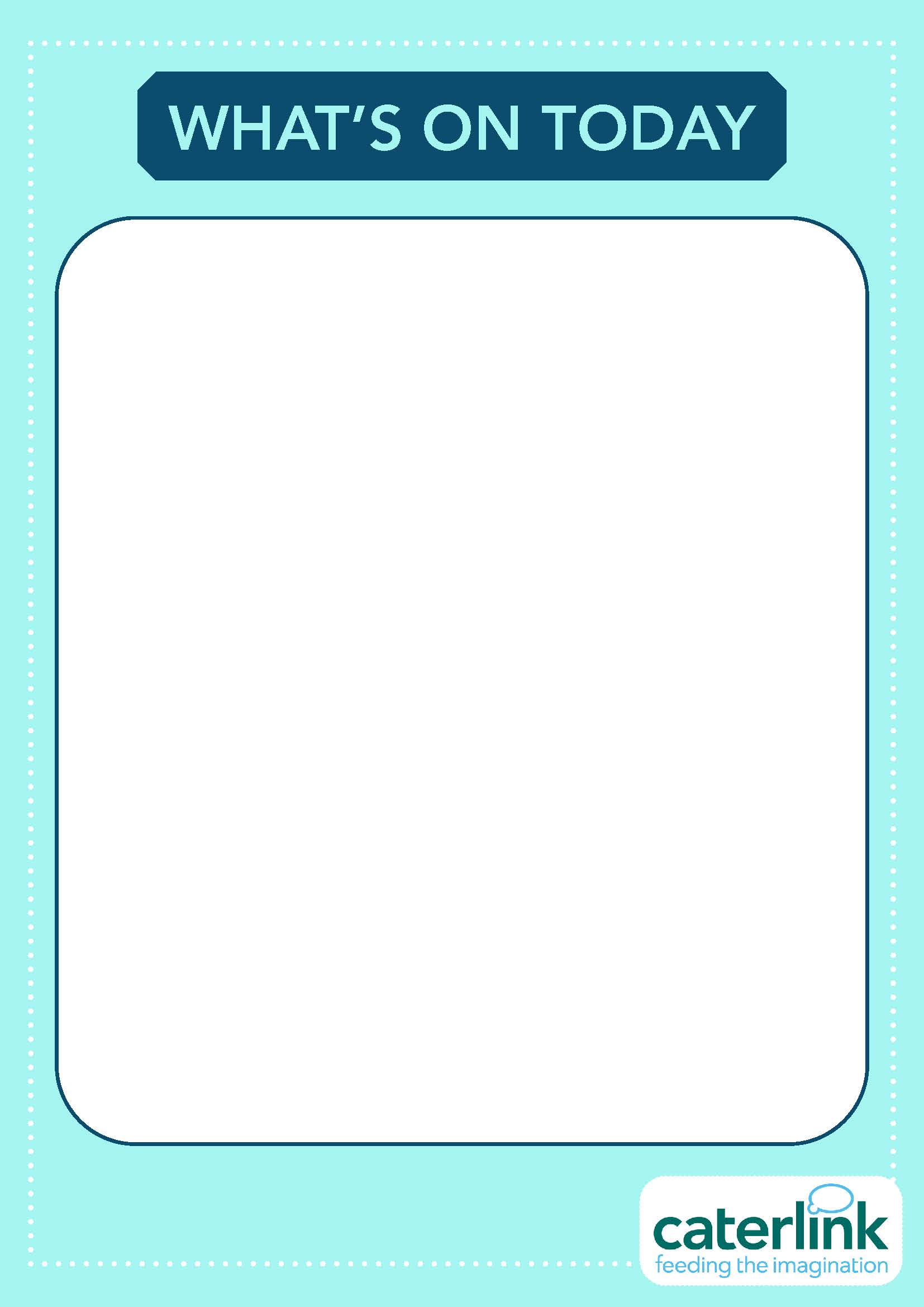 Cold Meal Deal £2.50

1.Any Sandwich or Cold Pasta Pot

2.Small Fruit/Dessert Pot
Or
 Cookie
or
Fresh Fruit

3.Juice Cuplet/Water

Sandwich £1.60
Filled Roll £1.25
Premium Roll £1.40
Pasta Pot £1.35
Cold wrap £1.80
Baguettes from £2.00
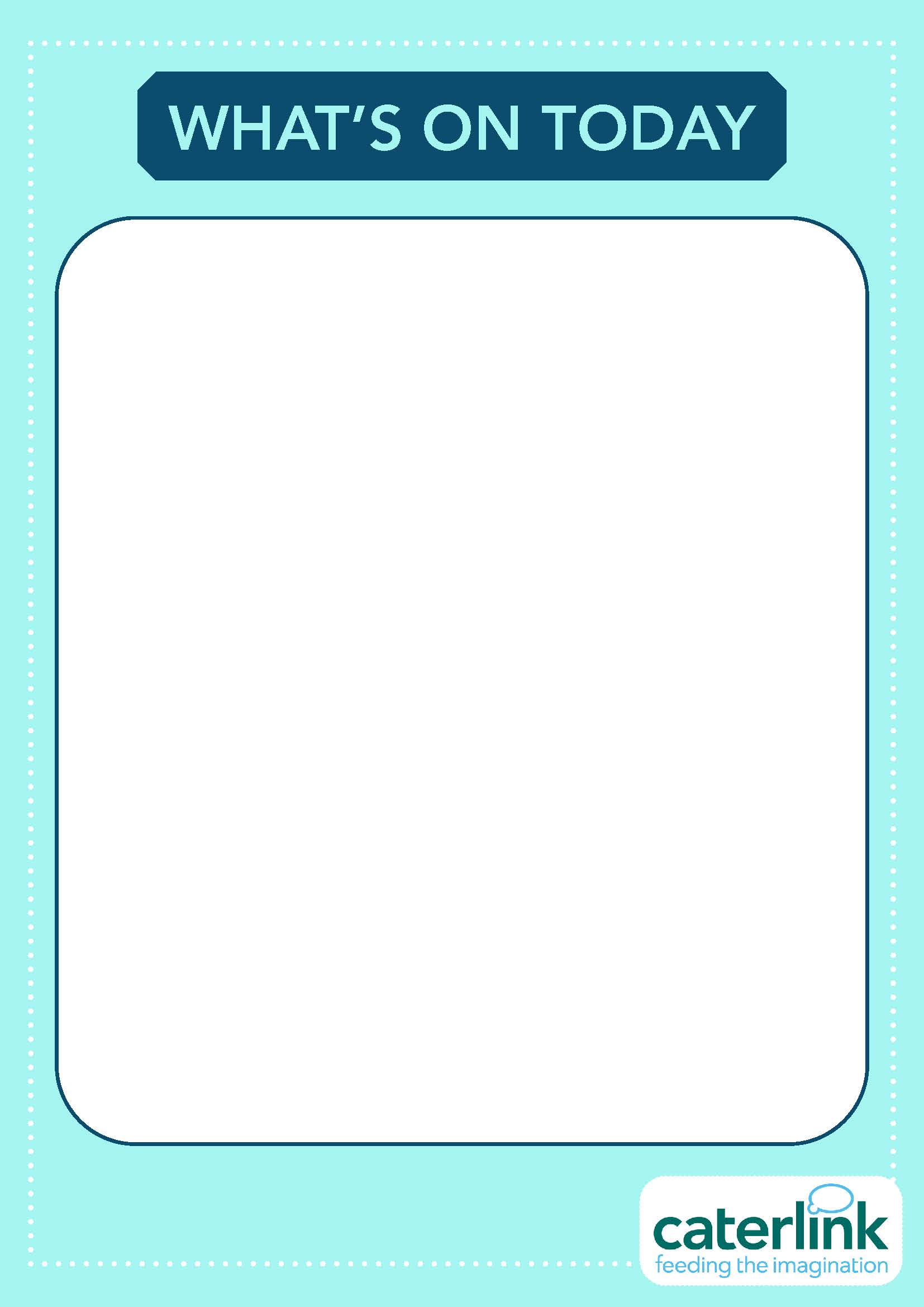 Hot Meal Deal £2.50

1.Main Meal

2.Small Fruit/Dessert Pot
or
 Hot Pudding/Cookie
or
Fresh Fruit

3.Juice Cuplet

Main Meal £2.00
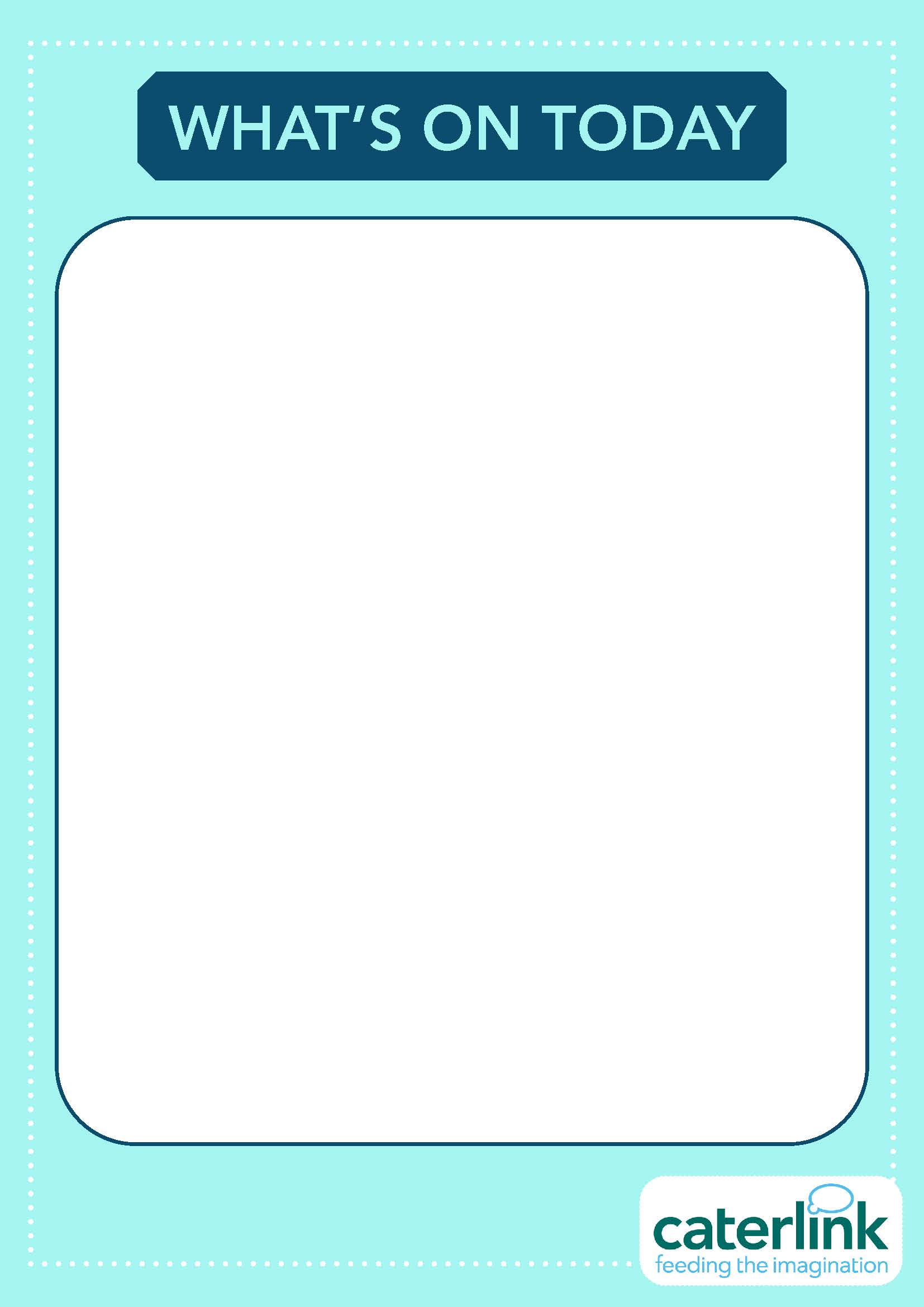 Jacket Meal Deal £2.50

1.Jacket with One Filling
Served With Salad

2.Small Fruit/Dessert Pot
or
 Cookie
or
Fresh Fruit

3.Juice Cuplet

Plain Jacket £1.00
Jacket 1 Filling £1.70
Jacket 2 Filling £2.00
Served With Salad
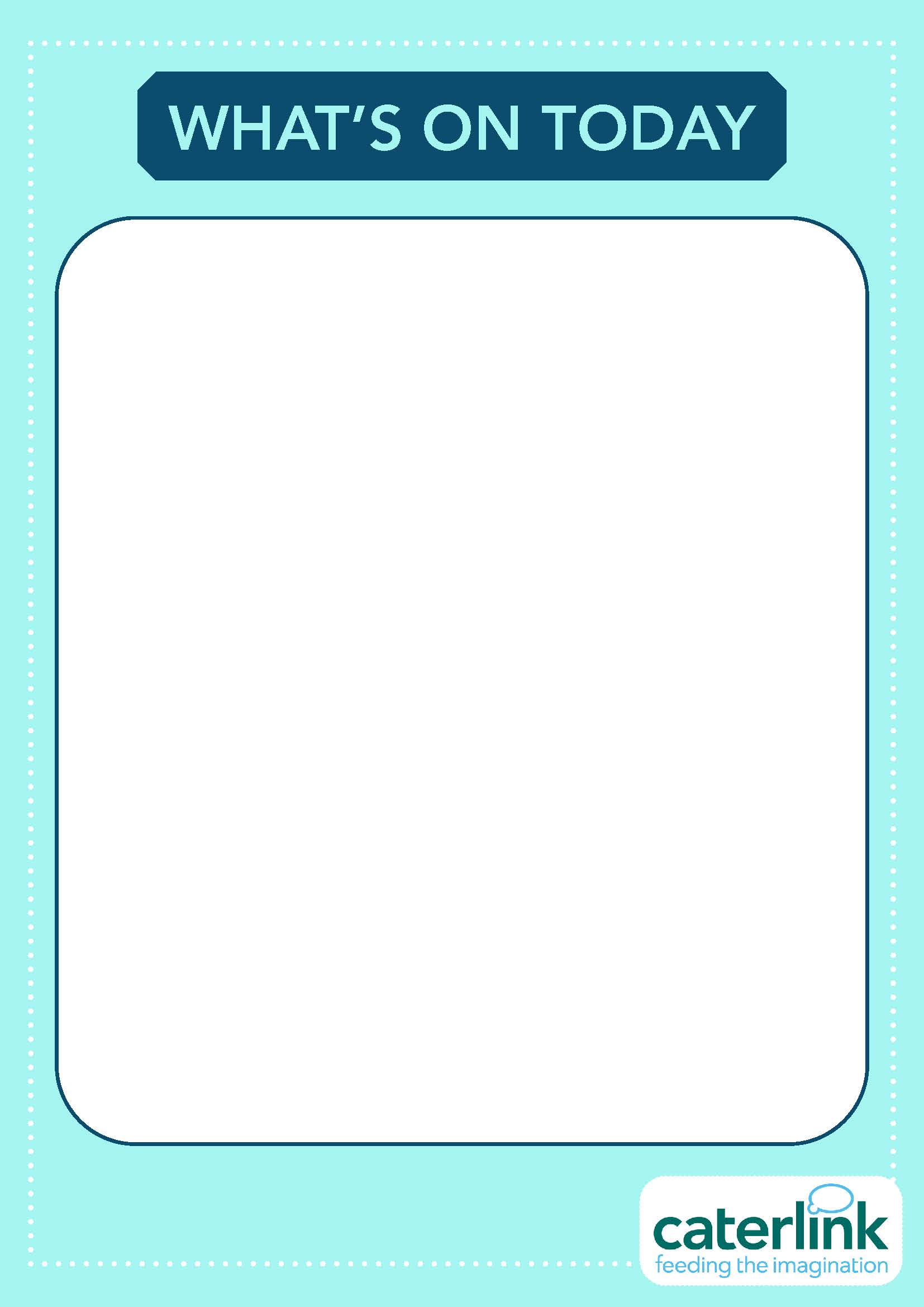 Pasta Meal Deal £2.50

1.Pasta & Sauce 12oz

2.Small Fruit/Dessert Pot
or
Cookie
or
Fresh Fruit

3.Juice Cuplet


Small Pasta 8oz & Sauce £1.25
Large Pasta 12oz & Sauce £1.80
Pasta Sauce & Cheese £2.20
Garlic Bread £0.40